Make it Good/Loving and intimate Relationships: How do you know you are ready for sex?
I can describe what the good relationship would mean for me.
I am building skills and confidence to make decisions about my own personal relationships, including sexual relationships.
rshp.scot
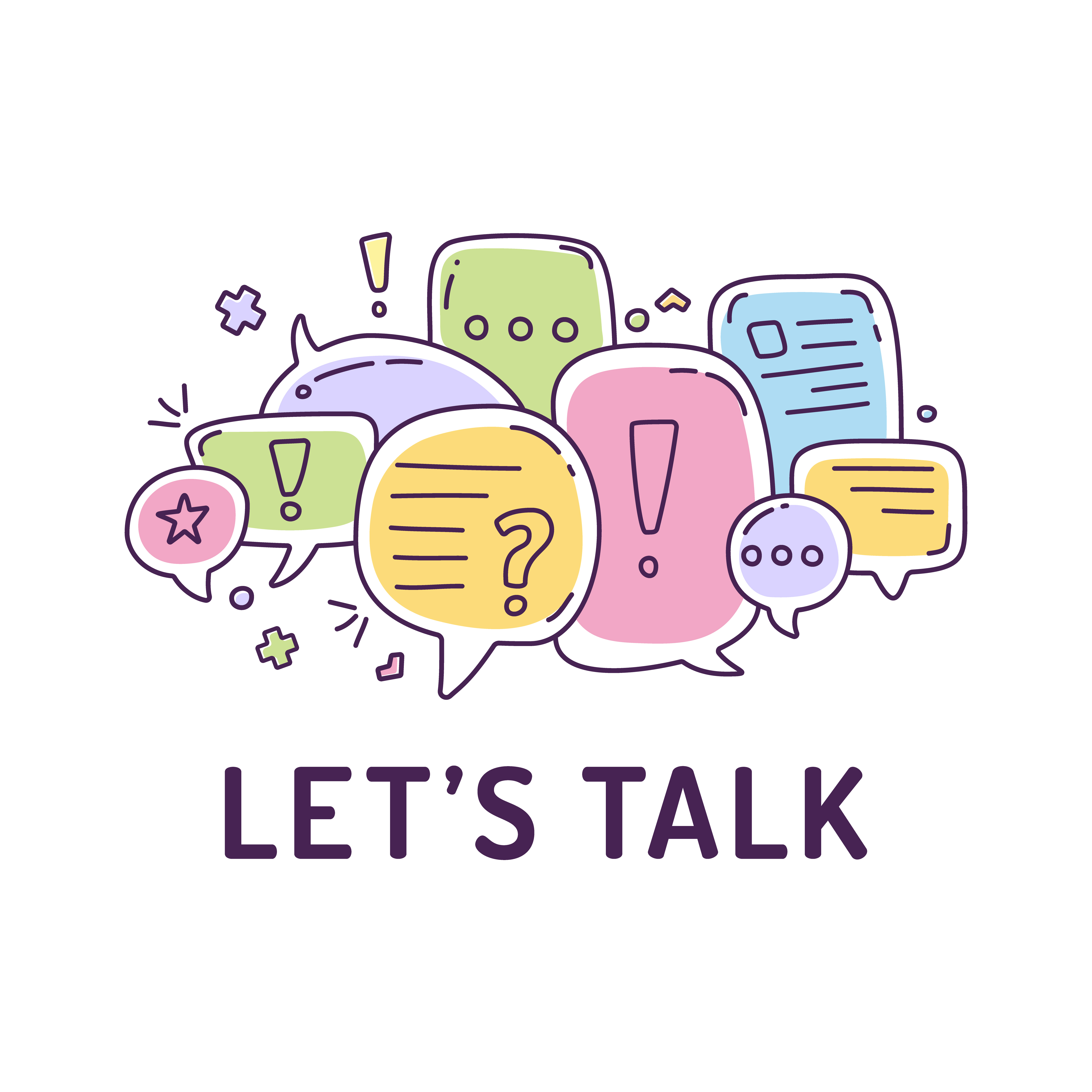 What are the most common questions young people have about having sex for the first time?
rshp.scot
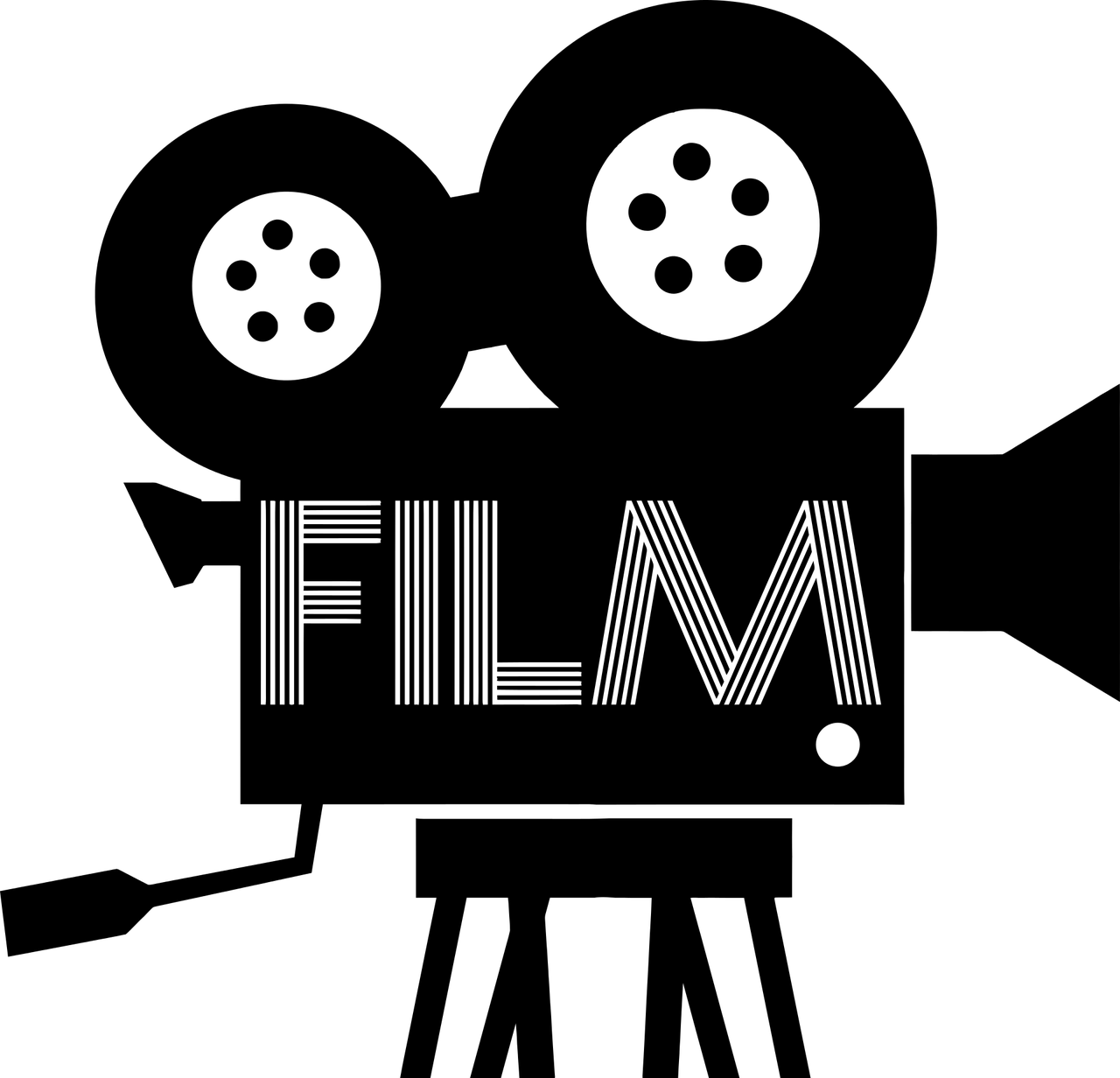 How do you know if you are ready to have sex for the first time?
https://youtu.be/BrUMvQjEkvo 

(7 minutes 19)
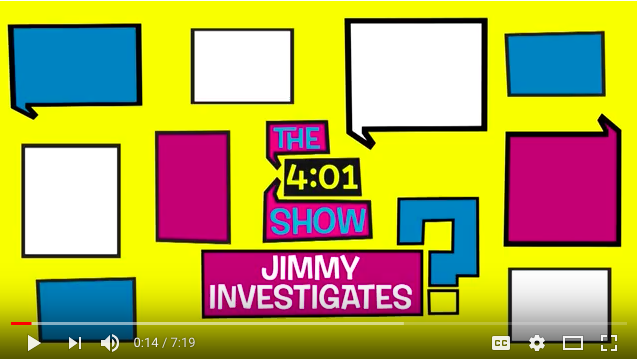 rshp.scot
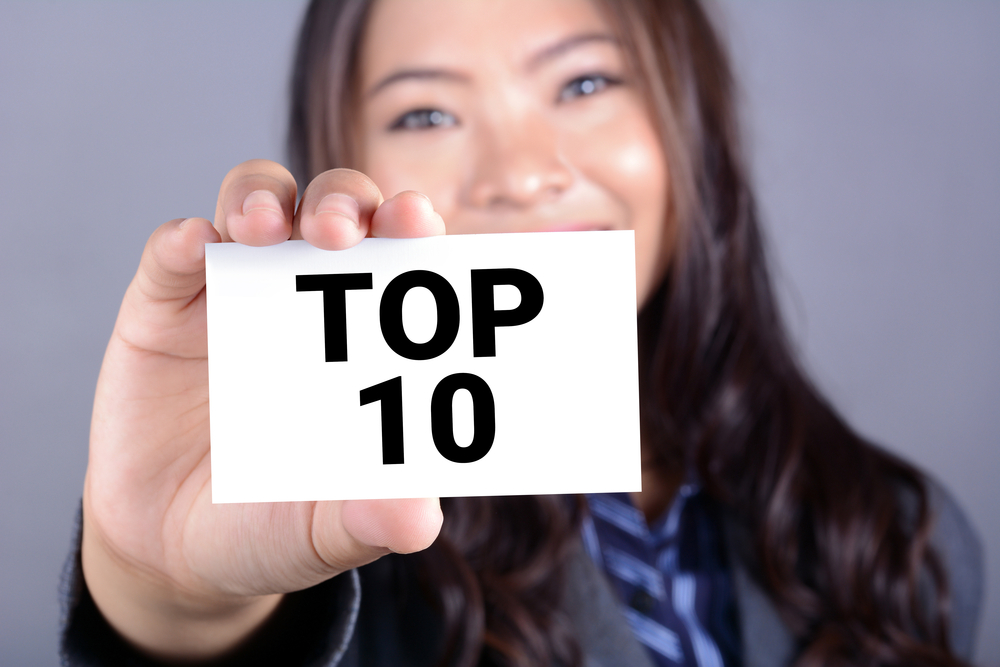 Top 10 questions about the first time
rshp.scot
Top 10 Questions
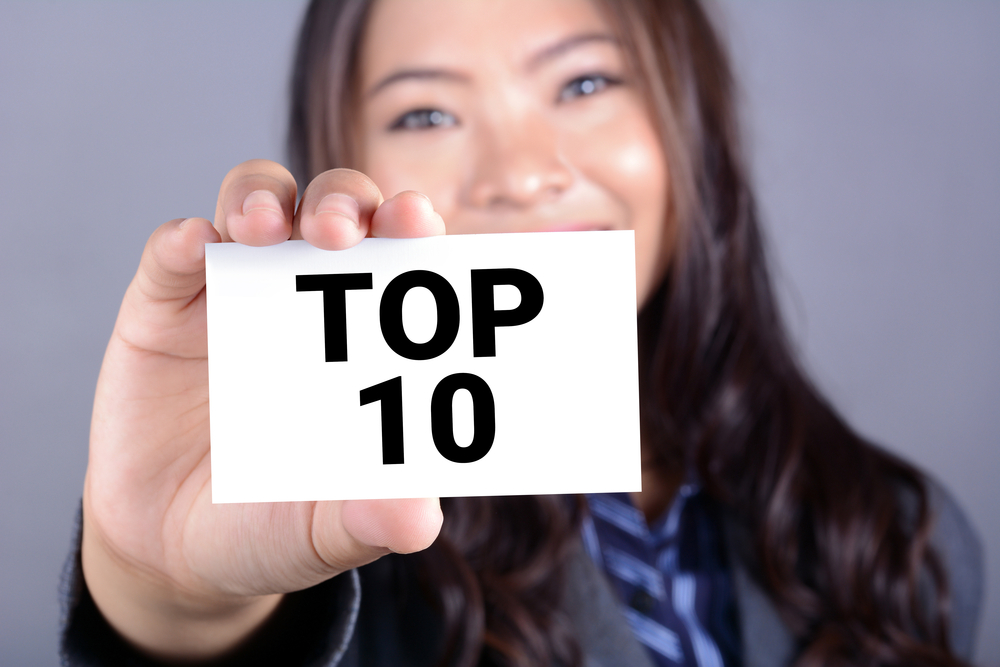 Will it be embarrassing or awkward? 
Is penetrative sex the only sex?
Will putting a condom on be awkward?
Is it painful to have penetrative sex?
Will I have an orgasm the first time?
rshp.scot
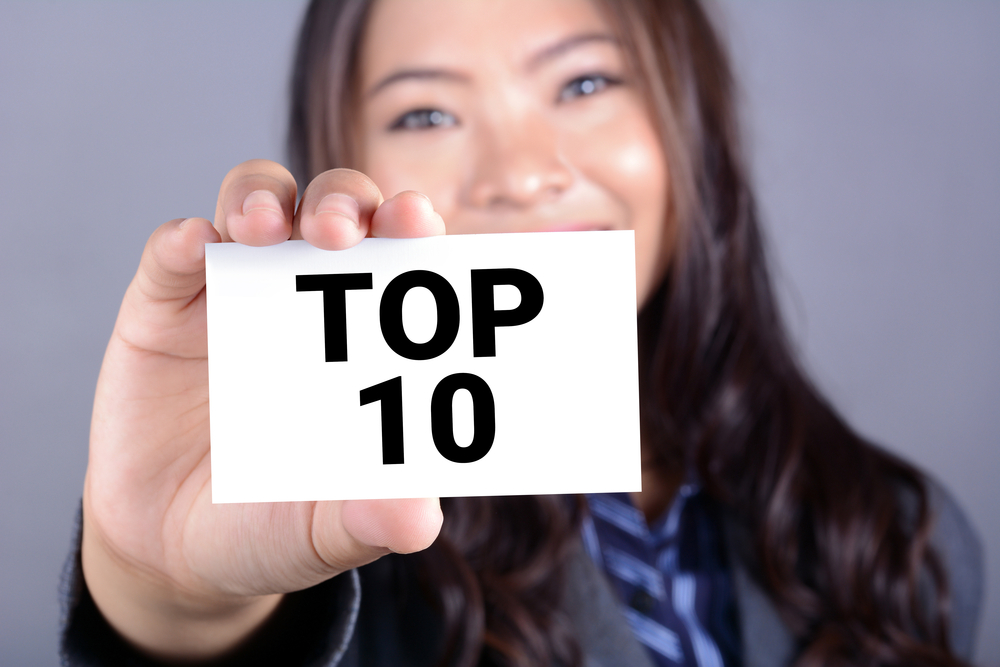 Top 10 Questions
Can a girl get pregnant the first time she has penetrative sex?
What happens if we have penetrative sex without a condom? Or the condom comes off or breaks?
Where do we do it? How do we set the atmosphere?
Will having a drink help us to relax?
Will my partner tell other people?
rshp.scot
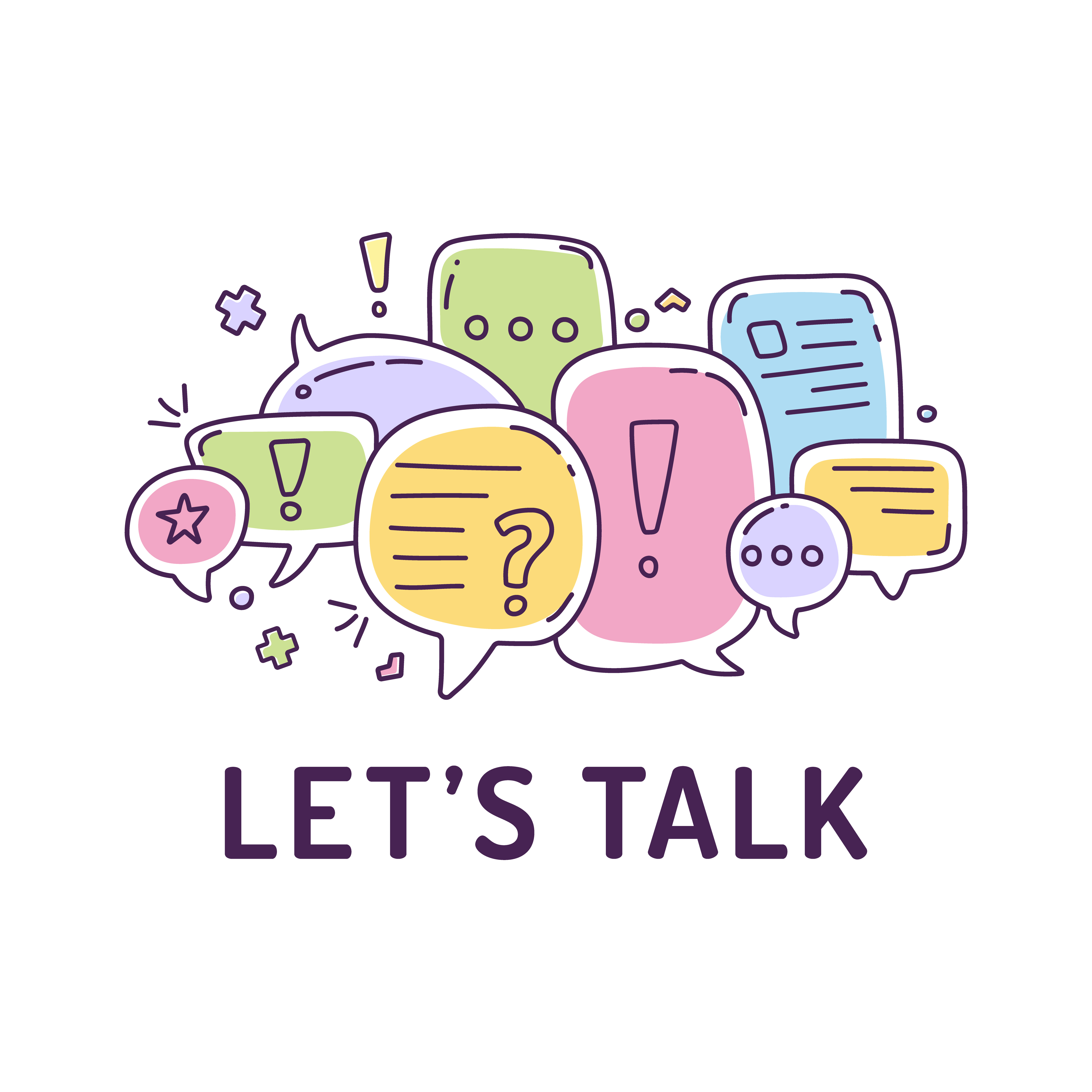 So, how do you know if you are ready to have sex?
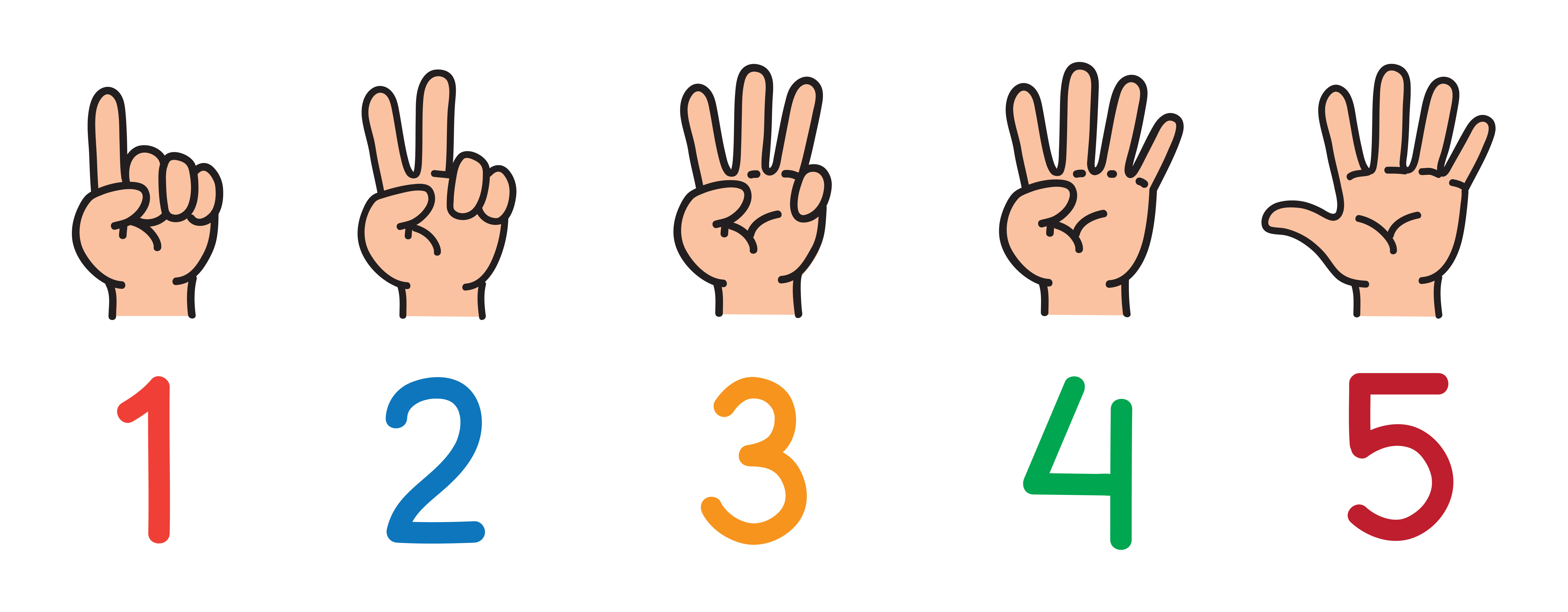 rshp.scot
So, how do you know if you are ready to have sex?
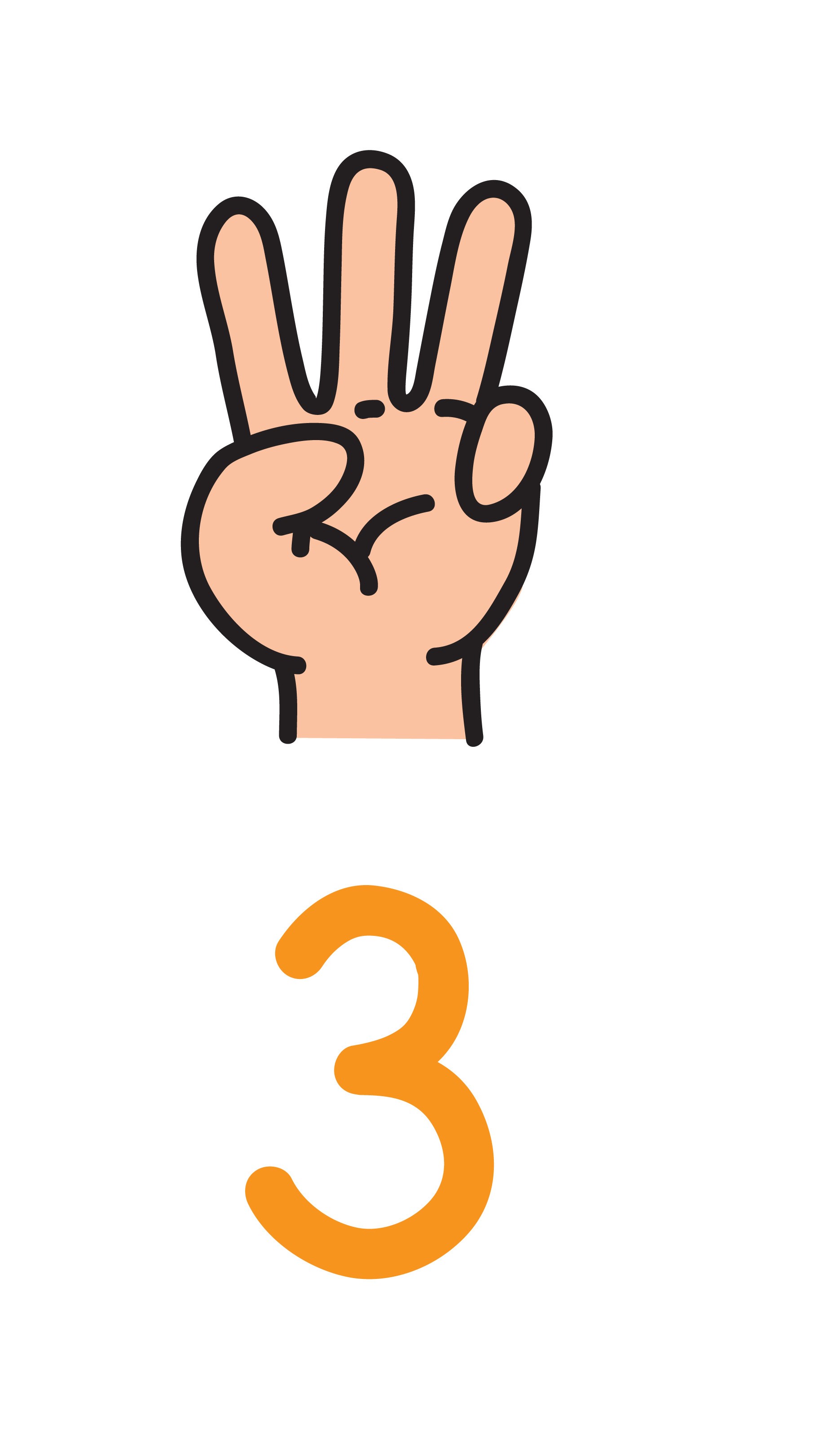 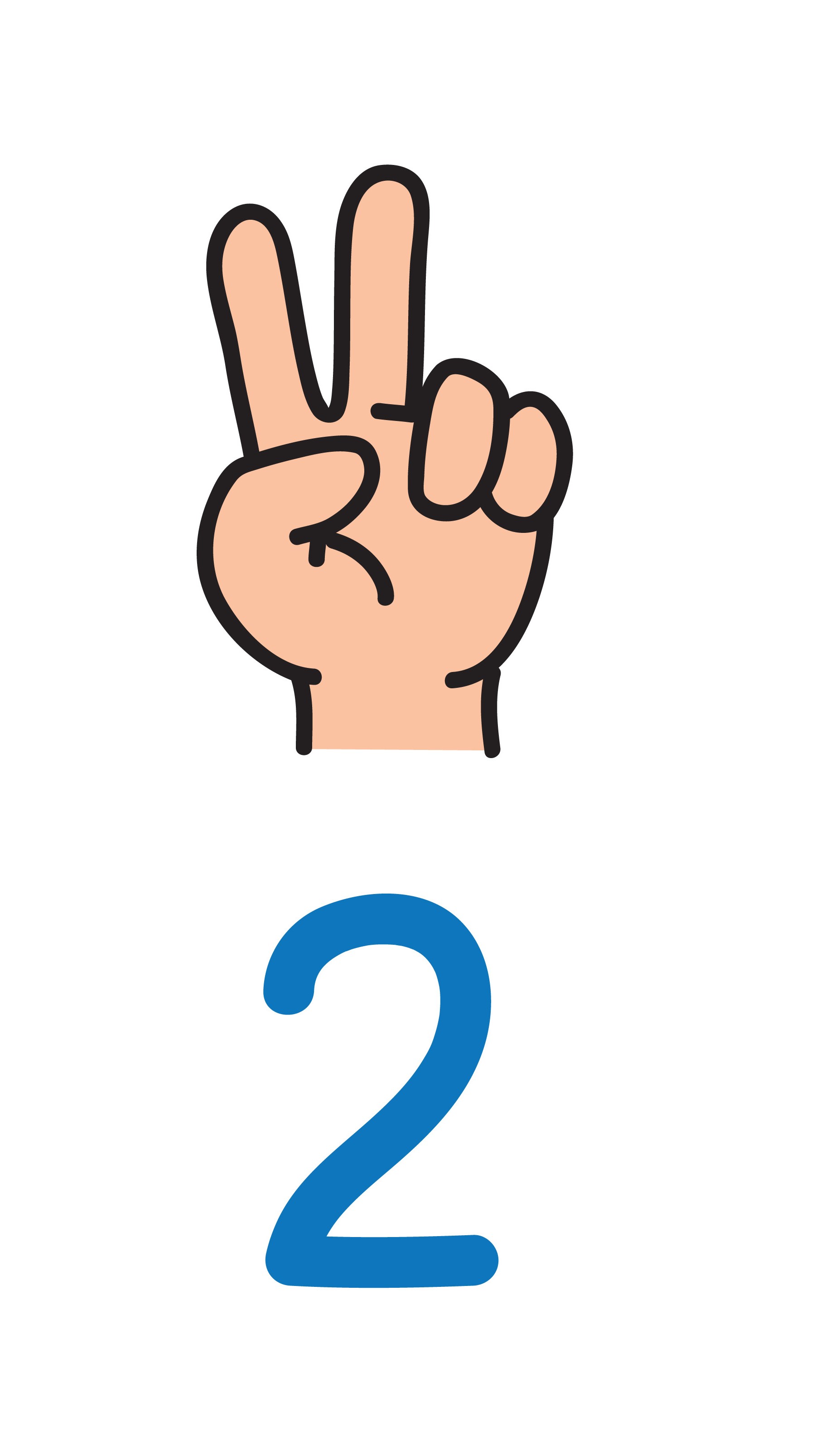 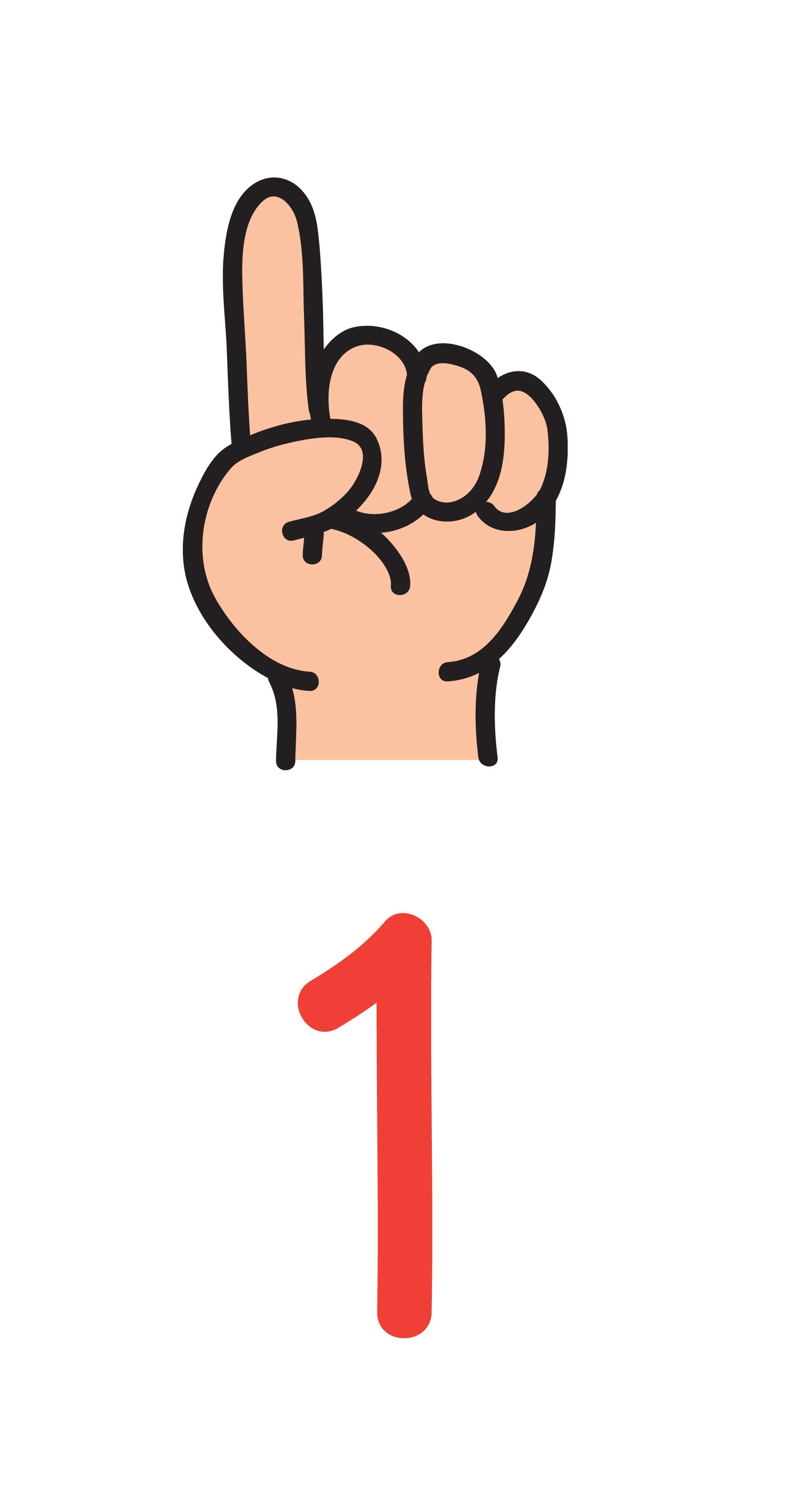 You know your partner. You both respect each other. You have talked about it. You are at the same stage in the relationship. You are both ready.
You feel emotionally ready. Sex is an emotional thing. If you don’t feel ready, you’re not, so wait.
Your body just feels ready. You never want to rush into it or feel pressured.
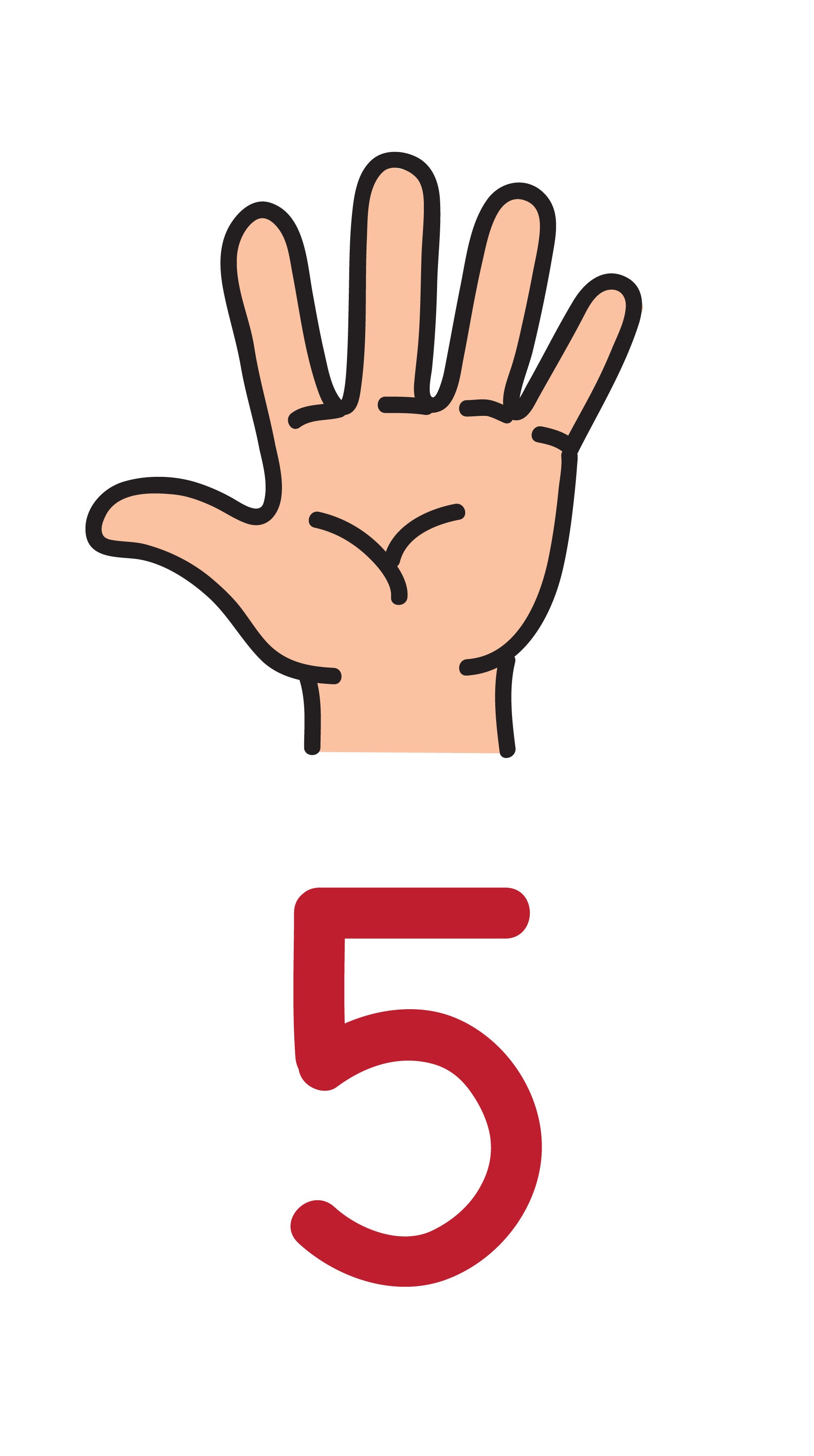 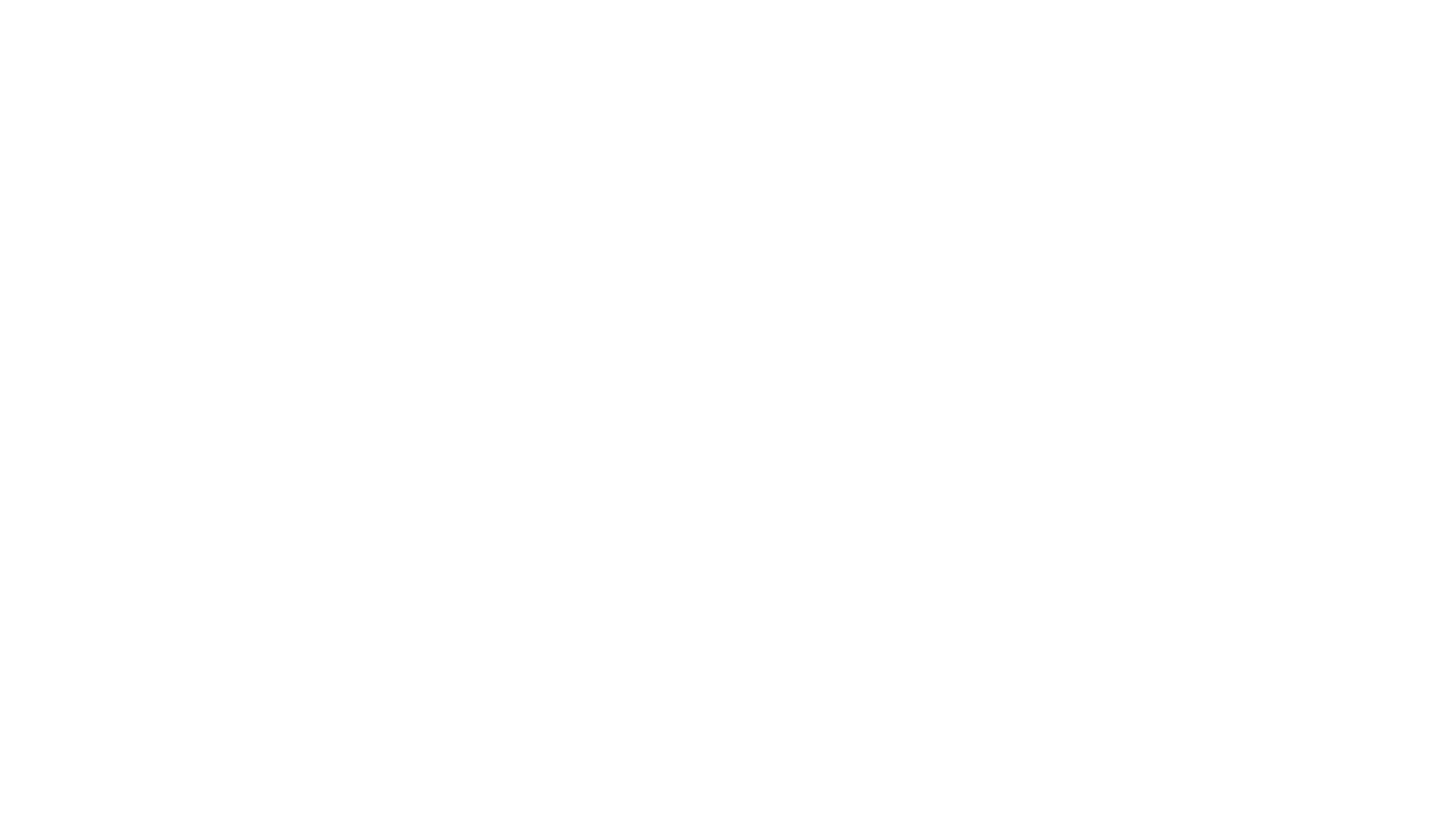 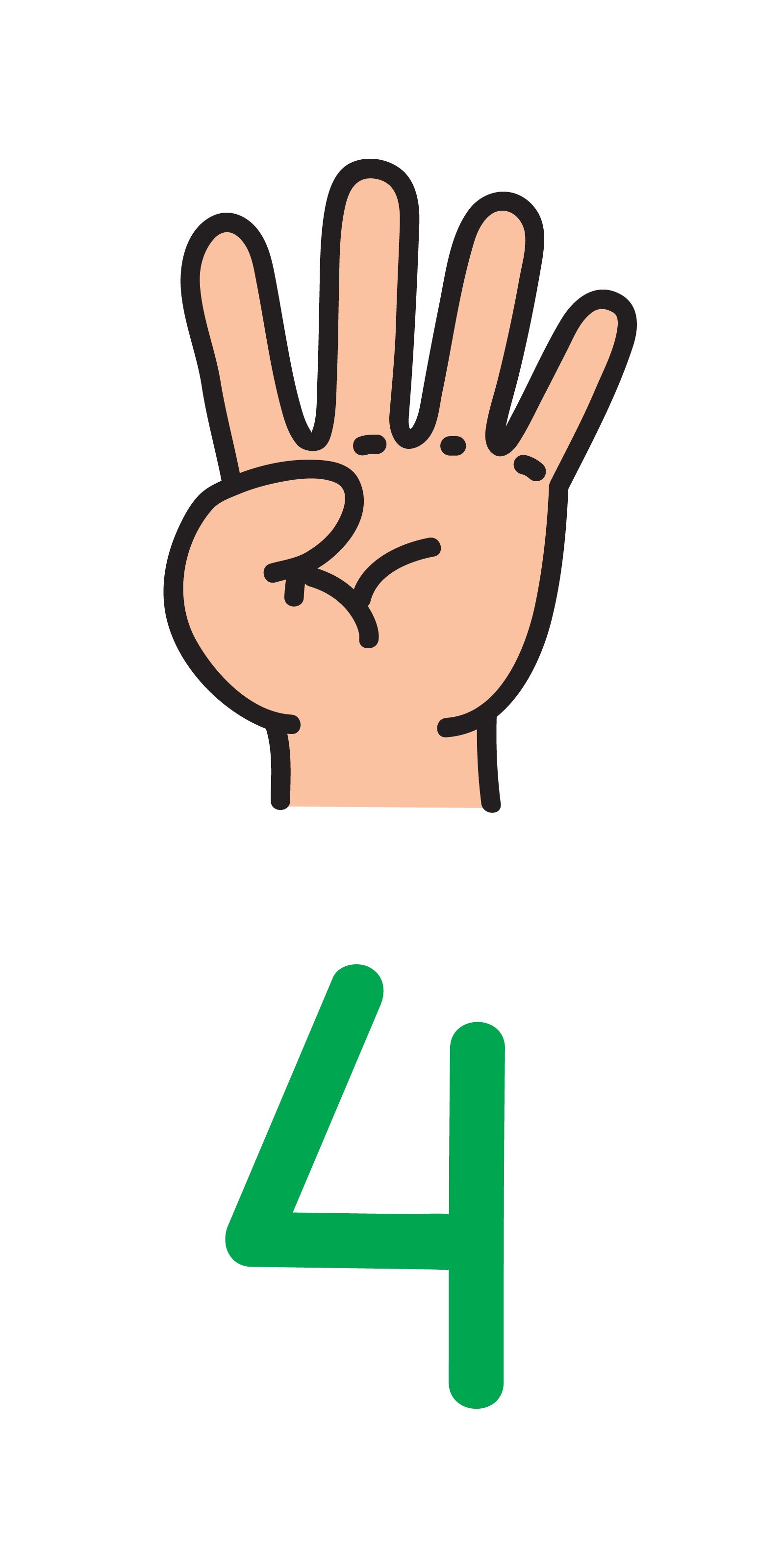 You are doing it because you really want to. Don’t give in to peer pressure, or pressure from a partner, and don’t believe that everybody else is doing it so you have to. Take a moment and think about this: if you decide you don’t want to have sex just now, will your partner be okay with that?
You have got condoms and contraception sorted. Yes, both. So that you are both protected from STIs and for heterosexual couples there is no risk of pregnancy.
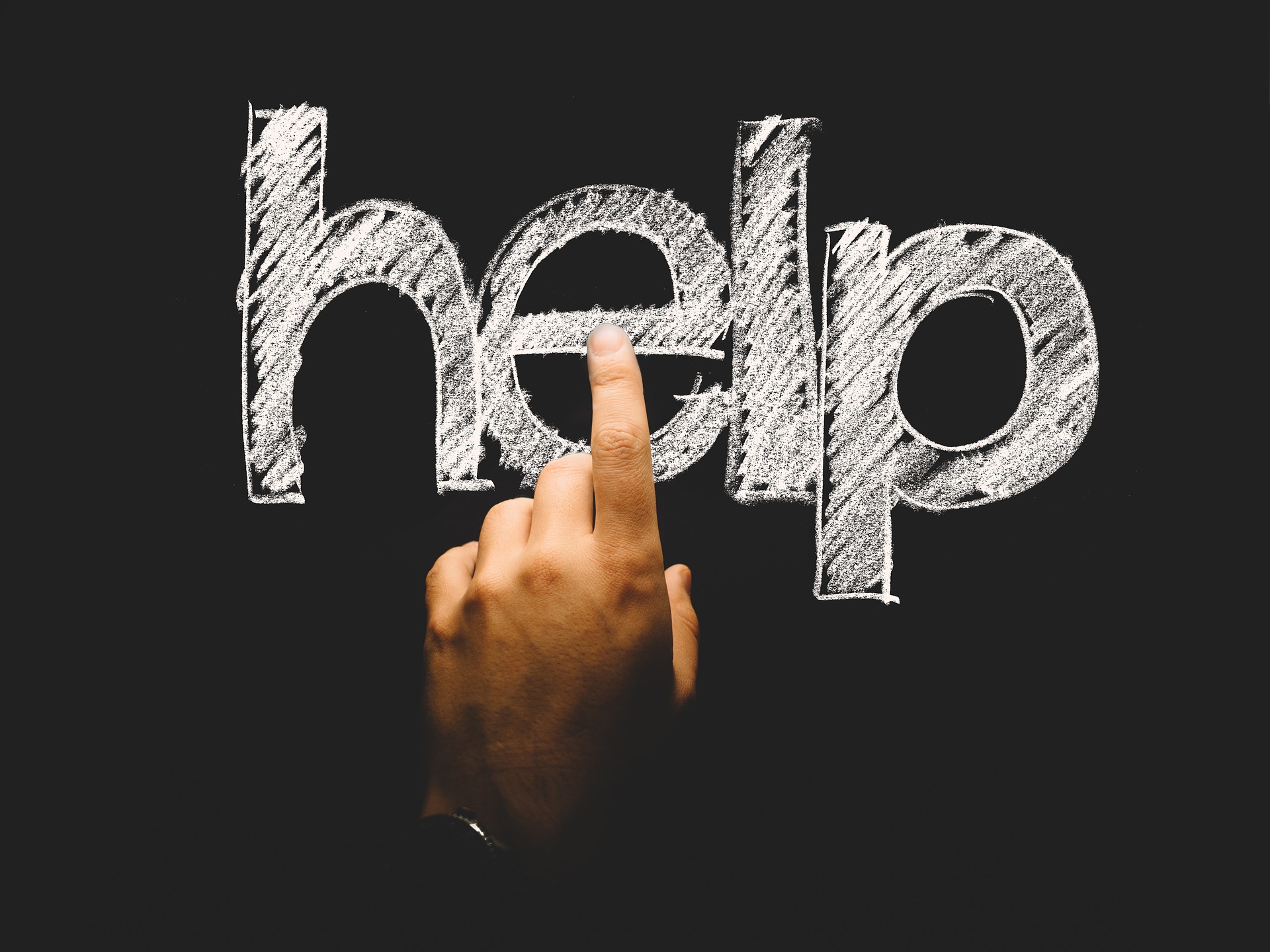 Finding good information, advice and support about sexual health, including condoms and contraception.
Here are some good sources of information online:
www.healthyrespect.co.uk 
http://www.cool2talk.org/ 
http://youngpeoples.sandyford.org/ 
Your nearest confidential clinic that welcomes young people is:
INSERT LOCAL INFORMATION
rshp.scot